1
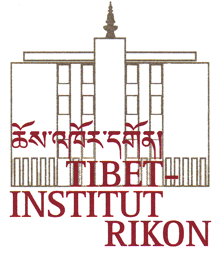 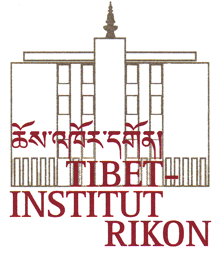 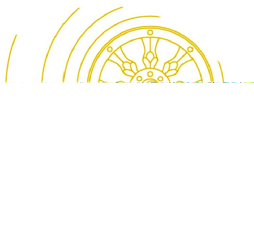 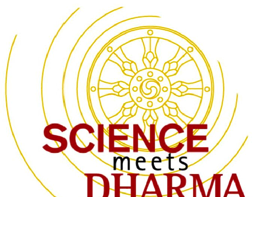 འོད་ཀྱི་འཁྱོག་འཕྲོ།
Refraction of Light
Dr. Werner Nater
Project Manager "Science meets Dharma"
Tibet Institute Rikon, Switzerland
Translation: Kalsang Gyatso, Tsondue Tenzin
2
Kathmandu
March 2020
i = r
Reflection   ལྡོག་འཕྲོ།
i = angle of incidence
r = angle or reflection
normal
normal
reflected ray
incident ray
reflected ray
i
r
incident ray
i
r
mirror
mirror
Law of reflectionལྡོག་འཕྲོའི་གཏན་ཁྲིམས།
The angle of incidence equals the angle of reflection.ནང་འཕྲོའི་ཟུར་ཁུག་དང་ལྡོག་འཕྲོའི་ཟུར་ཁུག་གཉིས་མཉམ་པ་ཡིན།
3
[Speaker Notes: Phet-Applet: Reflection]
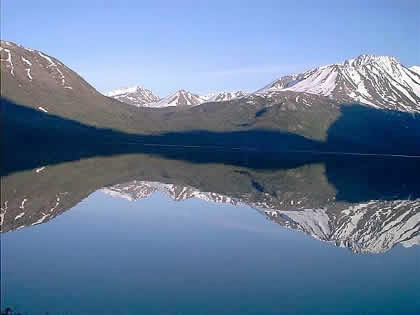 4
Projector off
5
[Speaker Notes: Exp: 1. Spoon in Glas of water
2. Laser on Water in Aquarium with  Mirror + Smoke]
Two models for light
Flux of photons
Electromagnetic wave
Light propagation (Physics)
འོད་རྡུལ་གྱི་ཆུན་པོ།
འོད་ཀྱི་དཔེ་གཟུགས་གཉིས།
གློག་ཁབ་ལེན་གྱི་རླབས།
འོད་ཀྱི་ཁྱབ་གདལ།  ༼དངོས་ཁམས་ཚན་རིག༽
6
Refraction   འཁྱོག་འཕྲོ།
Air  རླུང་།
i
Water  ཆུ།
a
The speed of light in glass or in water is less than in air. འོད་ཀྱི་མགྱོགས་ཚད་ཤེལ་དང་ཆུའི་ནང་ནི་འོད་ཀྱི་མགྱོགས་ཚད་རླུང་ལས་ཞན་པ་ཡོད།
Glass or water is a denser medium.  ཤེལ་ལམ་ཆུ་ནི་བརྒྱུད་ལམ་སྟུག་པོ་རེད།
Air is a less denser medium.  རླུང་ནི་བརྒྱུད་ལམ་སྟུག་པོ་མ་རེད།
If light enters a denser medium or a less-denser medium, it changes direction.It is refracted. 
གལ་ཏེ་འོད་ཞིག་བརྒྱུད་ལམ་སྟུག་པོའམ་བརྒྱུད་ལམ་སྟུག་པོ་མེད་སར་སྐྱོད་ཚེ་འོད་དེ་ཁ་ཕྱོགས་འགྱུར་བ་དང། འོད་དེ་འཁྱོག་པར་བྱེད།
7
i = angle of incidence  ནང་འཕྲོའི་ཟུར་ཁུག
a = angle or refraction  འཁྱོག་འཕྲོའི་ཟུར་ཁུག
Refraction   འཁྱོག་འཕྲོ།
Air  རླུང་།
i
Water  ཆུ།
a
The angle of incidence (i) is the angle between the incident ray and the normalནང་འཕྲོའི་ཟུར་ཁུག་ནི་ནང་འཕྲོའི་འོད་ཟེར་དང་དྲང་ཐིག་གཉིས་དབར་གྱི་ཟུར་ཁུག་ལ་ཟེར།
The angle of refraction (a) is the angle between the refracted ray and the normal.
འཁྱོག་འཕྲོའི་ཟུར་ཁུག་ནི་འཁྱོག་འཕྲོའི་འོད་ཟེར་དང་དྲང་ཐིག་གཉིས་དབར་གྱི་ཟུར་ཁུག་ལ་ཟེར།
8
Refraction   འཁྱོག་འཕྲོ།
i = angle of incidence  ནང་འཕྲོའི་ཟུར་ཁུག
a = angle of refraction  འཁྱོག་འཕྲོའི་ཟུར་ཁུག
Air  རླུང།
a
Water  ཆུ།
i
Observation: ལྟ་ཞིབ།
If the ray of light comes from water into air, the angle of refraction is bigger than the angle of incidence.
གལ་ཏེ་འོད་ཟེར་ཞིག་ཆུའི་ནང་ནས་ཕྱིར་རླུང་ཁམས་ཀྱི་ཕྱོགས་སུ་ཕྱིར་སྐྱོད་ཚེ། 
འཁྱོག་འཕྲོའི་ཟུར་ཁུག་ནི་ནང་འཕྲོའི་ཟུར་ཁུག་ལས་ཆེ་བ་ཡིན།
9
Refraction   འཁྱོག་འཕྲོ།
Law of Refraction  འཁྱོག་འཕྲོའི་གཏན་ཁྲིམས།
•	When a ray of light enters a denser medium (glass or water),
  it is bent (refracted) towards the normal.  a < iགལ་ཏེ་འོད་ཟེར་ཞིག་བརྒྱུད་ལམ་སྟུག་པོ་(ཤེལ་ལམ་ཆུ་)ནང་སྐྱོད་ཚེ། འོད་ཟེར་དེ་དྲང་ཐིག་གི་ཕྱོགས་སུ་འཁྱོག་འཕྲོ་བྱེད་ཀྱི་ཡོད།  a < i
•	When a ray of light enters a less denser medium (air), 
  it is bent (refracted) away from the normal.  a > iགལ་ཏེ་འོད་ཟེར་ཞིག་བརྒྱུད་ལམ་སྟུག་པོ་མེད་སར་(རླུང་)ནང་སྐྱོད་ཚེ། འོད་ཟེར་དེ་དྲང་ཐིག་གི་ཕ་རོལ་གྱི་ཕྱོགས་སུ་འཁྱོག་འཕྲོ་བྱེད་ཀྱི་ཡོད།  a > i
10
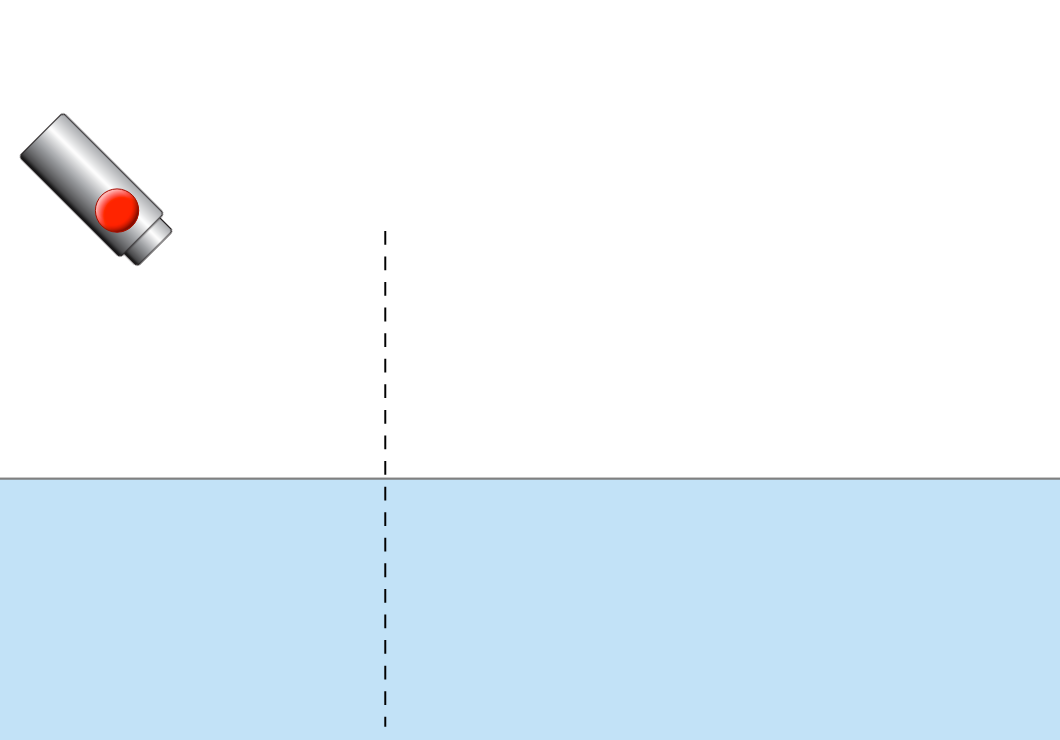 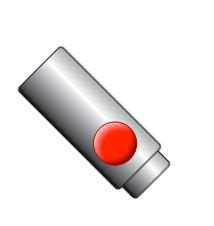 11
[Speaker Notes: Exp.:ev. Phet mit File:bending-light_bo.html
oder mit online zum Link auf Laser klicken

https://phet.colorado.edu/sims/html/bending-light/latest/bending-light_bo.html]
phenomenon
Refraction   འཁྱོག་འཕྲོ།
མངོན་ཚུལ།
measurement
experiment by observation
mathematical model
problem identification
hypothesis
prediction
ལྟ་ཞིབ་བརྒྱུད་བརྟག་དཔྱད།
ཚད་འཇལ།
དཀའ་ངལ་ངོས་འཛིན།  ཚོད་གཞག
སྔོན་དཔག
ཨང་རྩིས་ལ་བརྟེན་ནས་དཔེ་གཟུགས། རྣམ་གཞག
At the surface of water the light path changes
ཆུའི་ངོས་སུ་འོད་ཀྱི་ལམ་དེ་འགྱུར་བ་འགྲོ་ཡི་ཡོད།
How does the path change?  What direction light goes?ལམ་དེ་འགྱུར་བ་ག་འདྲ་འགྲོ་ཡི་ཡོད་དམ།   འོད་དེ་ཁ་ཕྱོགས་ག་པར་འགྲོའམ།
Hypothesis: angle of incidence > angle refractionཚོདགཞག ནང་འཕྲོའི་ཟུར་ཁུག > འཁྱོག་འཕྲོའི་ཟུར་ཁུག
Laser pointer + watertank + protractor
ལེ་ཟེར་བརྡ་སྟོན་བྱེད། + ཆུ་མཛོད། + ཟུར་ཁུག་འཇལ་ཆས།
Measure angle of incidence (i) and angle refraction (a) for different positions => Dataནང་འཕྲོའི་ཟུར་ཁུག་དང་འཁྱོག་འཕྲོའི་ཟུར་ཁུག་གཉིས་ཀྱི་གནས་བབས་མང་པོའི་ཐོག་ལ་
ཚད་འཇལ།  =>  གྲངས་ཐོ།
Analyzing data:  གྲངས་ཐོ་ལ་དཔྱད་ཞིབ་བྱེད་པ། 0° -> 0°, 20° -> 14.9°, 40° -> 28.1°, 60° -> 40.6°, 80° -> 47.8°, 90° -> 48.8°
Example:  དཔེ་མཚོན།
12
[Speaker Notes: Connect to „Approach…“]
Value table
Analyzing data:  གྲངས་ཐོ་ལ་དཔྱད་ཞིབ་བྱེད་པ།
Refraction   འཁྱོག་འཕྲོ།
phenomenon
མངོན་ཚུལ།
problem identification
hypothesis
དཀའ་ངལ་ངོས་འཛིན།  ཚོད་གཞག
experiment by observation
ལྟ་ཞིབ་བརྒྱུད་བརྟག་དཔྱད།
measurement
ཚད་འཇལ།
mathematical model
ཨང་རྩིས་ལ་བརྟེན་ནས་དཔེ་གཟུགས། རྣམ་གཞག
prediction
སྔོན་དཔག
13
Value table
Graphic Interpretation
Refraction   འཁྱོག་འཕྲོ།
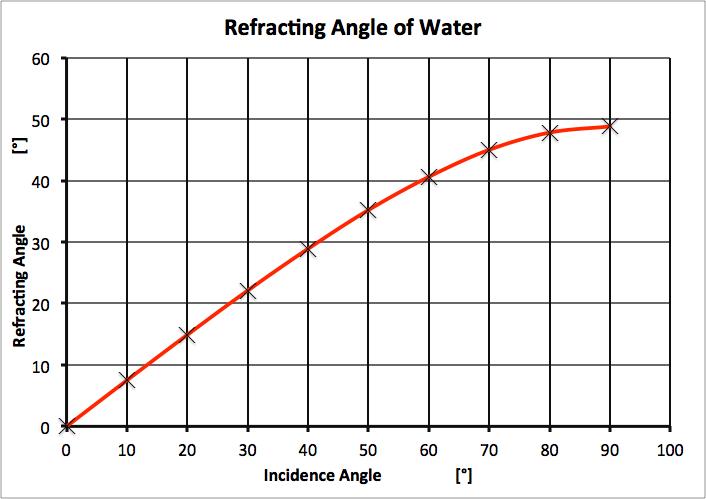 Analyzing data:  གྲངས་ཐོ་ལ་དཔྱད་ཞིབ་བྱེད་པ།
14
Refraction   འཁྱོག་འཕྲོ།
Prediction  སྔོན་དཔག
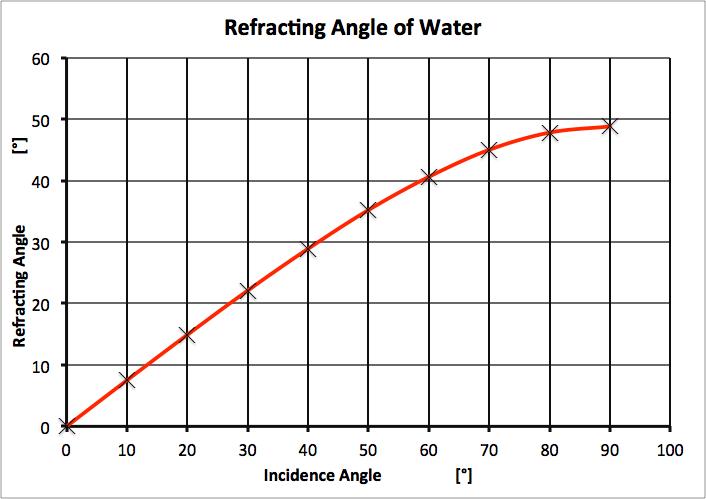 32°
15
Refraction   འཁྱོག་འཕྲོ།
Explanation by a model   
དཔེ་གཟུགས་ཀྱི་ལམ་ནས་འགྲེལ་བཤད།
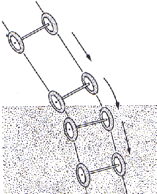 Polished surface
འཕྱིད་བརྡར་གྱི་ངོས།
Sandy surface
བྱེ་མ་ཅན་གྱི་ངོས།
16
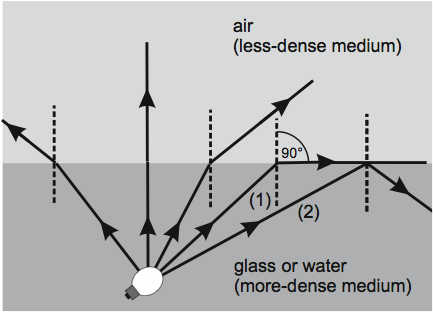 If the angle of incidence increases further, the angle of refraction becomes 90° (ray number 1). For angles of incidence greater than that angle, the rays cannot leave the -denser medium. Those rays are reflected according to the law of reflection (ray number 2). We call it total reflection.
17
Refraction   འཁྱོག་འཕྲོ།
Angle of refraction in various medium for given angle of incidence
ནང་འཕྲོའི་ཟུར་ཁུག་གཞི་གཅིག་ལ་བཞག་པ་ལས་བརྒྱུད་ལམ་མི་འདྲ་བ་སོ་སོའི་ནང་གི་འཁྱོག་འཕྲོའི་ཟུར་ཁུག་ཁག
18
normal
normal
beam of light
འོད་ཟེར།
Refraction   འཁྱོག་འཕྲོ།
Beam of light passing through a prism
འོད་ཟེར་ཞིག་འཇའ་ཤེལ་བརྒྱུད་ནས་འགྲོ་བ།
Each colour-beam of light is passing through the prism slightly different in a slightly different way.
འོད་ཟེར་གྱི་ཁ་དོག་ངེས་ཅན་རང་སོ་སོར་འཇའ་ཤེལ་ནང་བརྒྱུད་ལམ་ཕྲན་ཙམ་མི་འདྲ་བར་སྐྱོད་ཀྱི་ཡོད།
19
[Speaker Notes: Exp: Laser + Prisma + smoke. Prisma on high stand
or white light;]
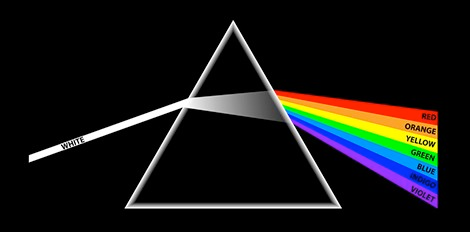 Rainbow colours = Visible light spectrum
འཇའ་ཚོན་གྱི་ཁ་དོག = སྣང་རུང་གི་འོད་ཤལ།
20
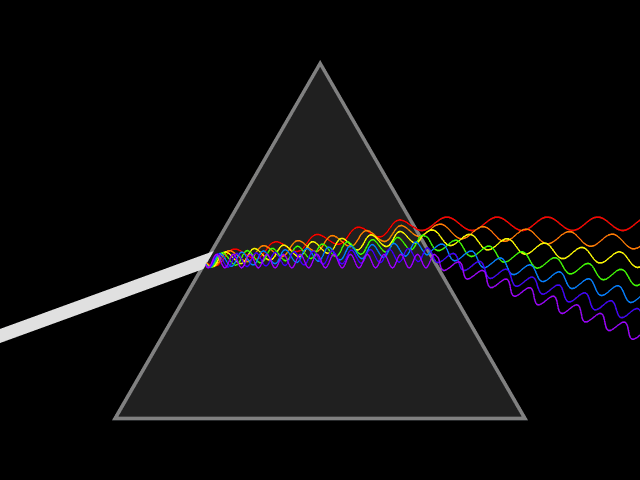 Rainbow colours = Visible light spectrum
འཇའ་ཚོན་གྱི་ཁ་དོག = སྣང་རུང་གི་འོད་ཤལ།
21
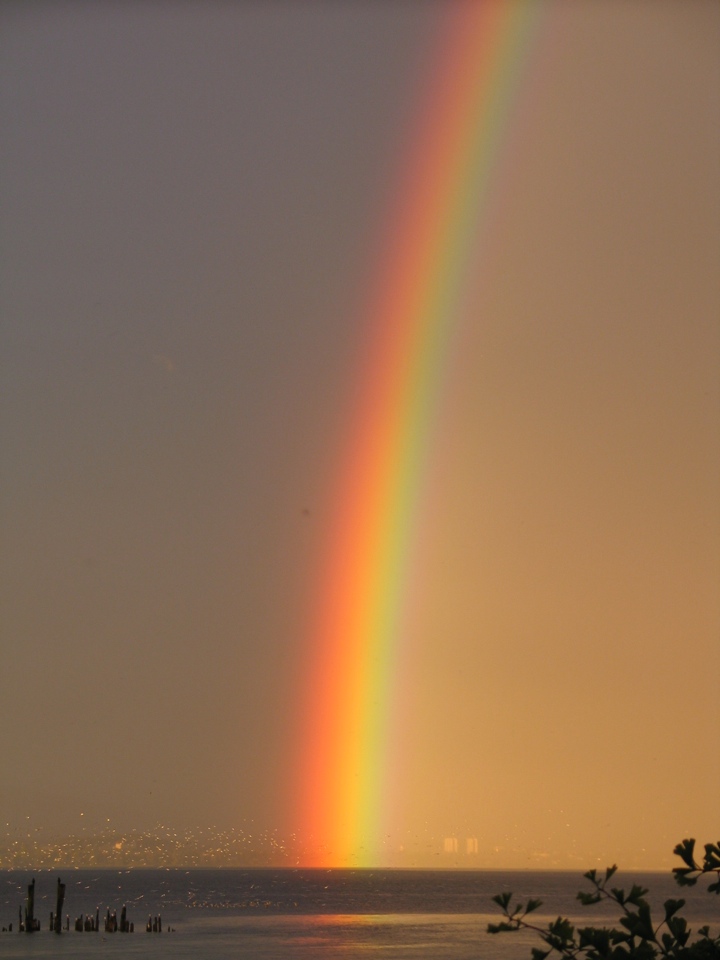 22
23
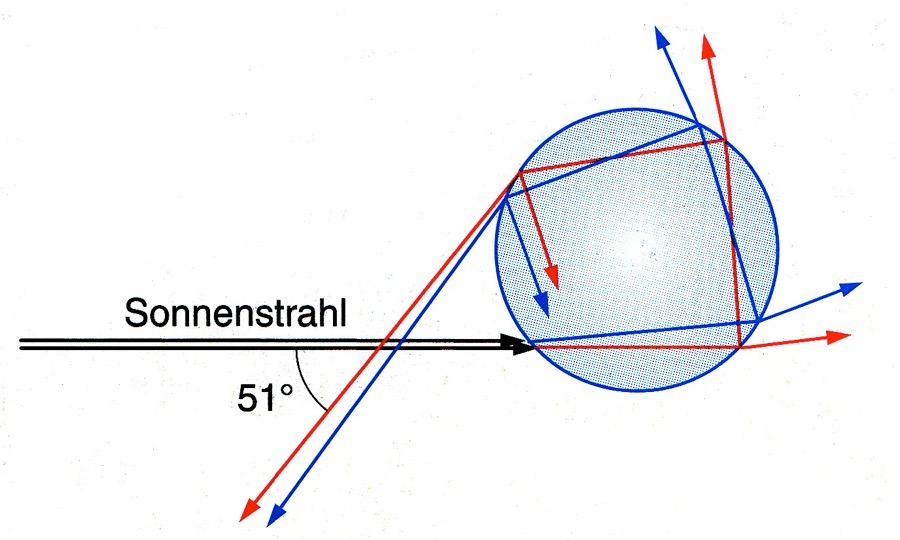 Rainbow     འཇའ།
Ray from the sun
ཉི་མའི་འོད་ཟེར།
24
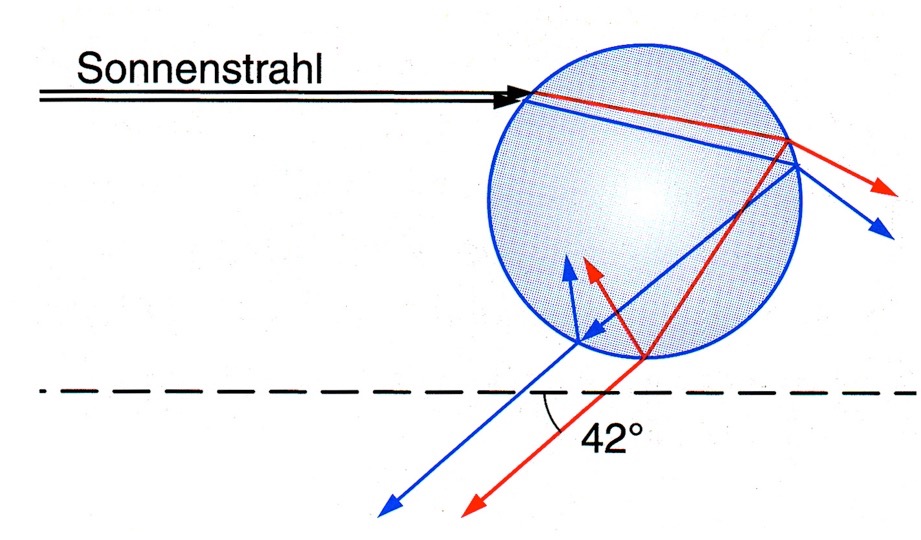 Rainbow     འཇའ།
Ray from the sun
ཉི་མའི་འོད་ཟེར།
25
Rainbow     འཇའ།
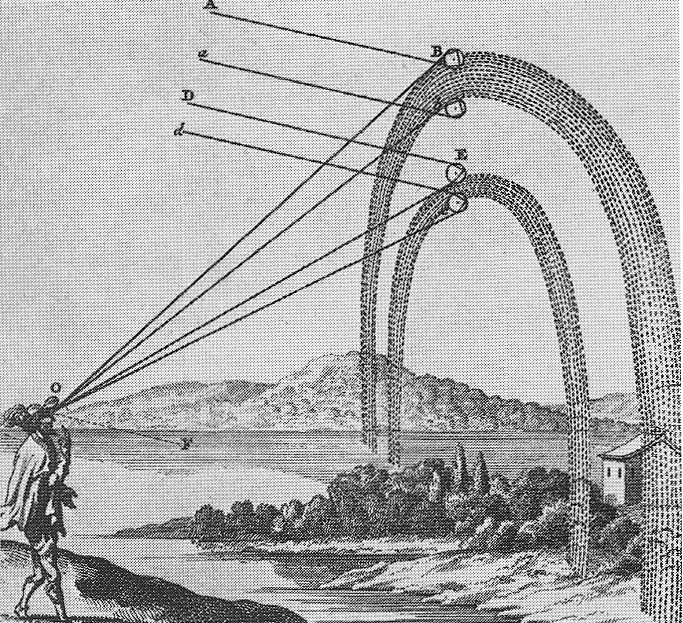 26
Projector off
27
[Speaker Notes: Optional Experiments:
Total Reflection
Glasfiber
Water flow with LASER]
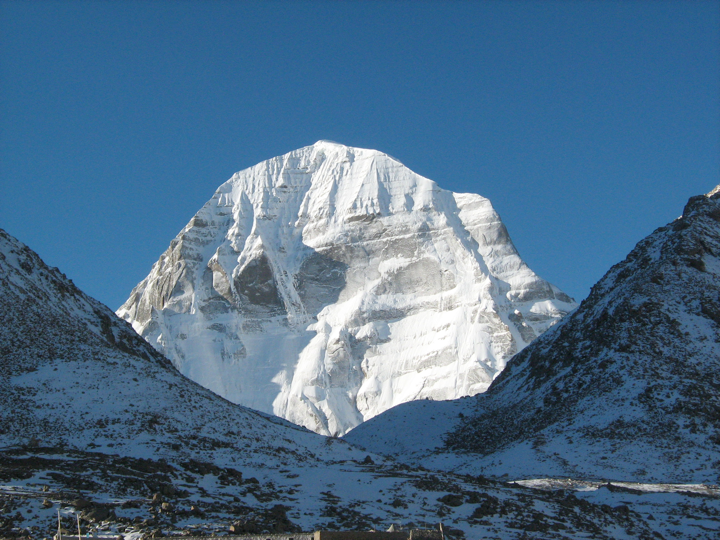 ཐུགས་རྗེ་ཆེ།
Mount Kailash
?...